Ten Lepers Healed
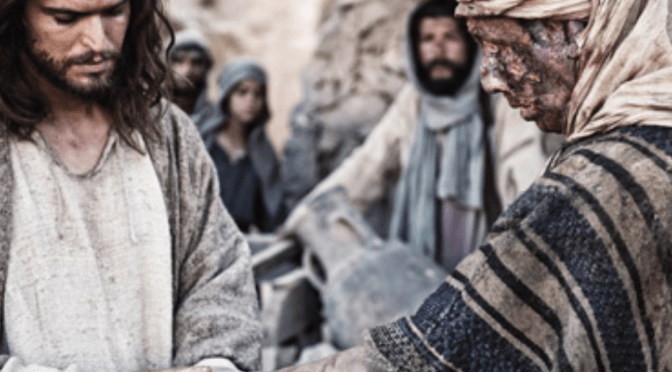 Luke 17:11-19
Preached by Manik Corea at Crossroads International Church Singapore • CICFamily.com
The Miracles 
of Jesus
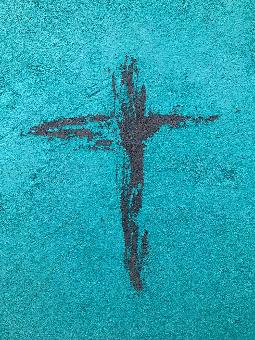 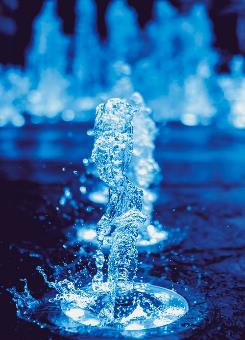 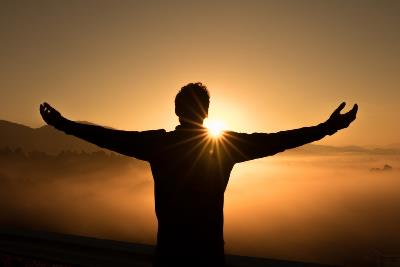 THE MIRACLES OF JESUS – What have we learnt so far?
1. Miracle of the feeding of the 5000 (John 6:5-14)  - Jesus has power to feed us.
2. Miracle of turning water into wine (John 2:1-11) - Jesus has the power to re-create elements.
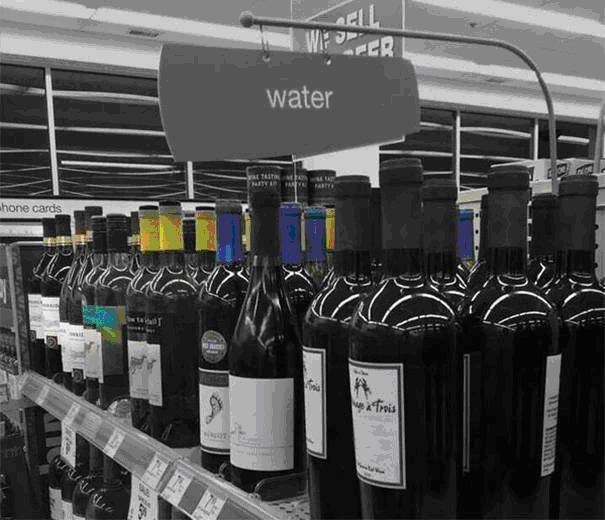 Miracles of Jesus
THE MIRACLES OF JESUS – What have we learnt so far?
1. Miracle of the feeding of the 5000 (John 6:5-14)  - Jesus has power to feed us.
2. Miracle of turning water into wine (John 2:1-11) - Jesus has the power to re-create elements.
3. Miracle of the miraculous catch of fish(Luke 5:1-11) – Jesus has power over all creatures. 
4. Miracle of the virgin birth (Luke 1:26-38) – Jesus is the UNIQUE Son of God.
5. Miracle of healing at the pool of Bethesda (John 5:1-17) – Jesus has power over human  disability.
6. Miracle of the calming of the storm on Sea of Galilee (Matthew 8:23-27) – Jesus has power over nature.
7. Miracle of the casting out of demons (Matthew 8:28-34) – Jesus has power over demons.
Miracles of Jesus
THE MIRACLES OF JESUS – What have we learnt so far?
8. TODAY – Miracle of the healing of 10 lepers (Luke 17:11-19) – Jesus has power over disease.
   
TWO MORE TO GO – Jesus has power over death and Jesus is the EXALTED Lord of  Glory.
Today – the healing of 10 lepers
The Gospel of Luke
Luke is the only Gentile writer in the New Testament. 
Emphasises that the Gospel is for all people and the universal nature of Jesus’ work (Luke 2:14; 2:29-32; 3:6; 10:1; 24:47 – cf Acts 1:8; 28:28).
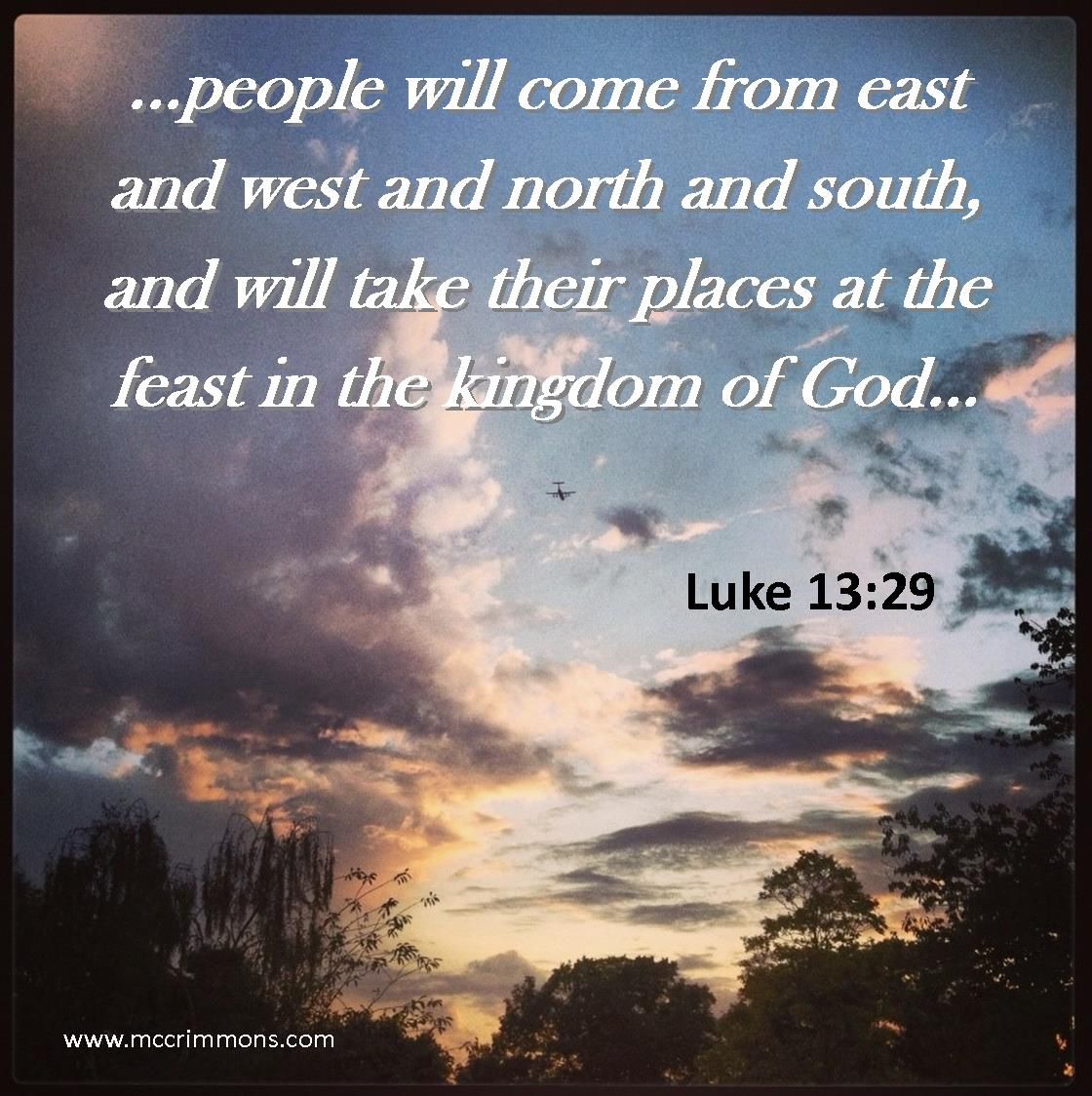 Today – the healing of 10 lepers
The Gospel of Luke
Luke is the only Gentile writer in the New Testament. 
Emphasises that the Gospel is for all people and the universal nature of Jesus’ work (Luke 2:14; 2:29-32; 3:6; 10:1; 24:47 – cf Acts 1:8; 28:28).
Focused on the poor, the oppressed, the excluded and the despised (Luke 2:8-10; 6:20; 7:22; 7:36-50; 16:19-31; 19:1-10; 23:43).
Healing of the 10 lepers – luke 17:11-19
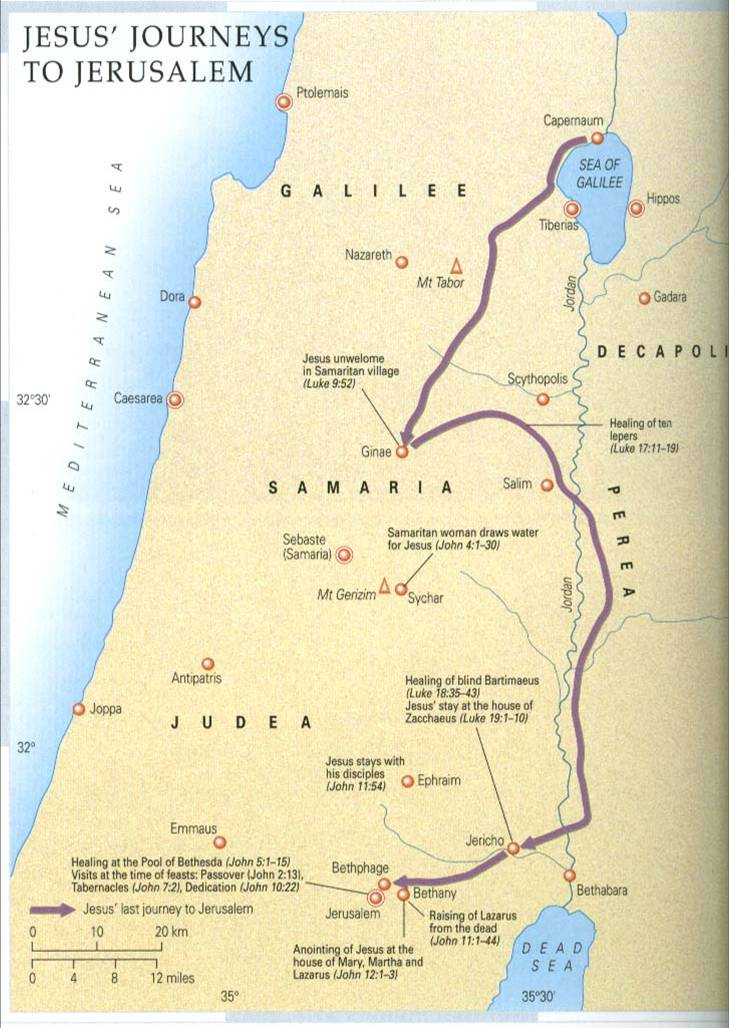 WHERE is Jesus in the story?
Vs 11 – On his way to Jerusalem (Travel Narrative – Luke  9:51-19:44)
Luke reminds us periodically that Jesus is on his way there – Luke 9:53; 13:22; 17:11; 18:31; 19:11.
Passing along the border of Samaria and Galilee.
Vs 12 – In this no-man’s land, as he entered a village – he was met by 10 lepers at a distance.
Healing of the 10 lepers luke 17:11-19
WHO was involved?
Vs 12: Two Despised groups in One
Lepers – Leprosy was probably what is Hansen’s Disease, but included other skins diseases too. 
Those who had it where condemned to social isolation (Leviticus 23:45,46, Numbers 5:2). 
Sin is like spiritual leprosy – not only are we unclean, but we live outside of community. Jesus came as Messiah not only to preach good news to the poor but to cleanse lepers (Luke 7:22).
Samaritan – One of the ten lepers is a Samaritan - the only one who returns to thank Jesus for his healing.
Who Were the Samaritans?
The Samaritans were half-Jew, half-Gentile. 
The result of Israelites who intermarried other conquered peoples after Assyrians conquered the northern Kingdom of Israel in 721 B.C. 
The Jews despised them and considered them outcasts. But Jesus not only interacted and preached to them (John 4:1-42), he spoke of them positively (Parable of the Good Samaritan – Luke 10:25-37) and received their worship (in today’s passage).
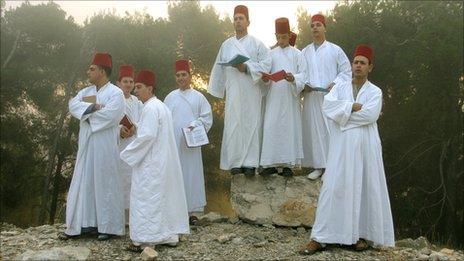 Healing of the 10 lepers luke 17:11-19
WHAT HAPPENED?
Vs 13 – “Jesus, Master, have mercy on us.”
Called Jesus "Master" – acknowledged his name and authority.
Asked for "mercy" – cry of the outcast.
Vs 14 – "When (Jesus) saw them…"
He looked at them, spoke to them 
and sent them to the priests – to 
certify their healing.
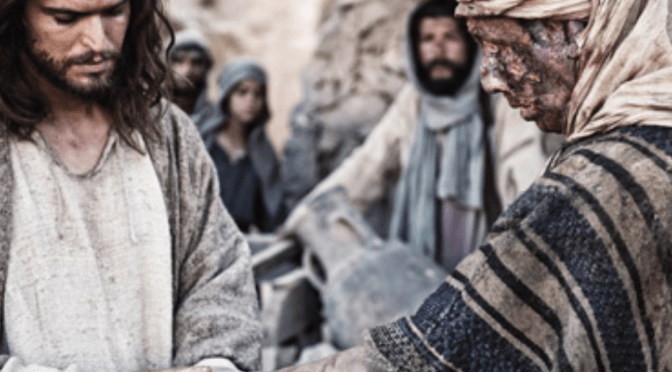 Healing of the 10 lepers luke 17:11-19
HOW IT HAPPENED
Vs 14b – "As they went, they were cleansed."
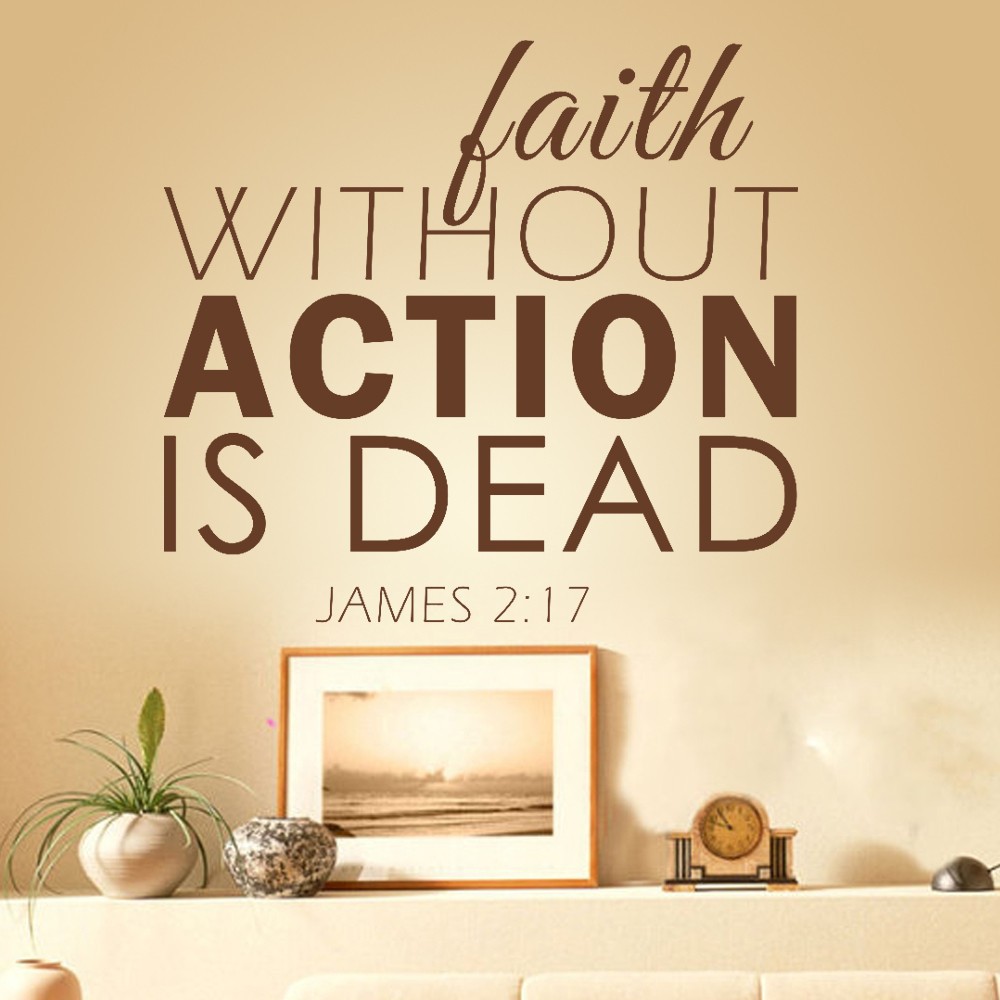 Healing of the 10 lepers luke 17:11-19
HOW IT HAPPENED
Vs 14b – “As they went, they were cleansed.” 
They had to act on the words of Jesus. Grace must be received and believed/acted on by faith.
Vs 15 – “One of them turned back, praising God with a loud voice, and he fell on his face at Jesus’ feet giving him thanks.”
“Ten of them prayed, only one of them praised” (Charles Spurgeon).
He was a Samaritan!
Healing of the 10 lepers luke 17:11-19
WHY DID JESUS RESPOND THE WAY HE DID?
Vs 17 – Jesus was surprised that only one "foreigner" returned to praise God.
Vs 18 – “Your faith has made you well.”
Gk.  sōzō – lit. means to save, deliver or protect, heal, preserve and be (made) whole.
The others experienced physical healing, but only the Samaritan received spiritual healing (salvation) as well.
Healing of the 10 lepers luke 17:11-19
1. The Gospel is for all people! 
The Gospel must be taken to all people (Matthew 28:19) and to all places, including Samaria (Acts 1:8).
See the difference with the Apostle John in Luke 9:52-56 with Acts 8:14-17.
2. The Gift of God must be received and acted on.
“Do not merely listen to the word, and so deceive yourselves. Do what it says”(James 1:22 NIV).
3. Gratitude and Praise are the hallmarks of true faith.
The Samaritan saw Jesus through his miracle. He found a greater salvation beyond his immediate cleansing.
An Exercise in Thankfulness
APPLICATION
1 Chronicles 16:34
Psalm 100:4
Psalm103:2
2 Corinthians 9:15
Ephesians 5:20
1 Thessalonians 5:18
Hebrews 13:15
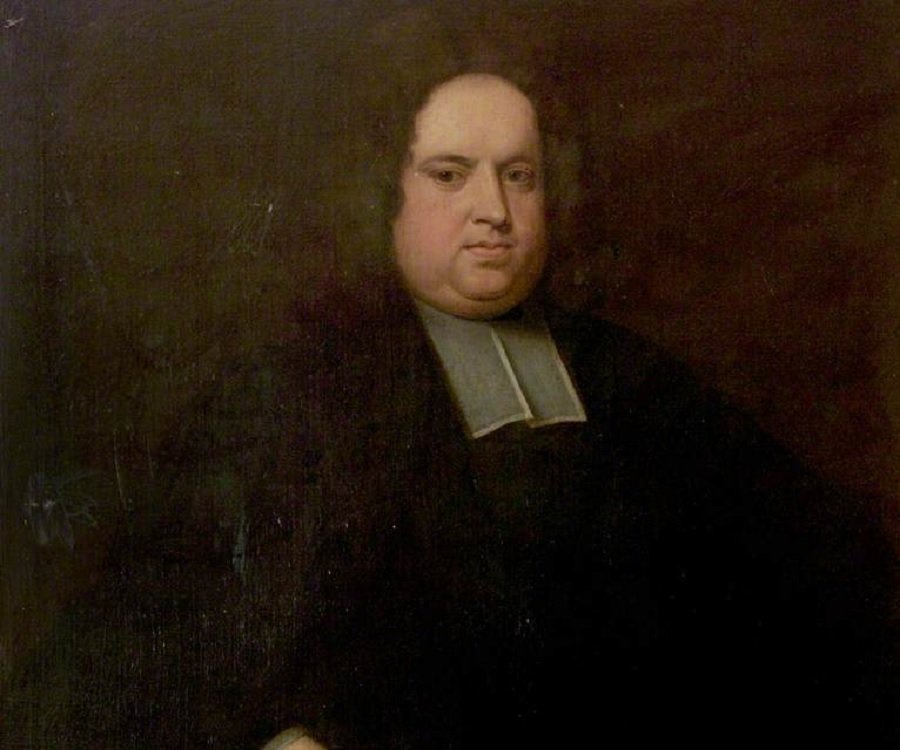 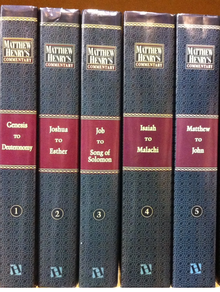 Matthew Henry, 
17th century Bible Commentator and Minister, gave thanks after being robbed that:
I have never been robbed before.
Though they took my wallet, they did not take my life.
Even though they took it all, it wasn’t very much.
I was the one who was robbed and not I the one who robbed.
An Exercise in Thankfulness
APPLICATION
Write 3 things you are thankful to God for today…
1. 
2. 
3.
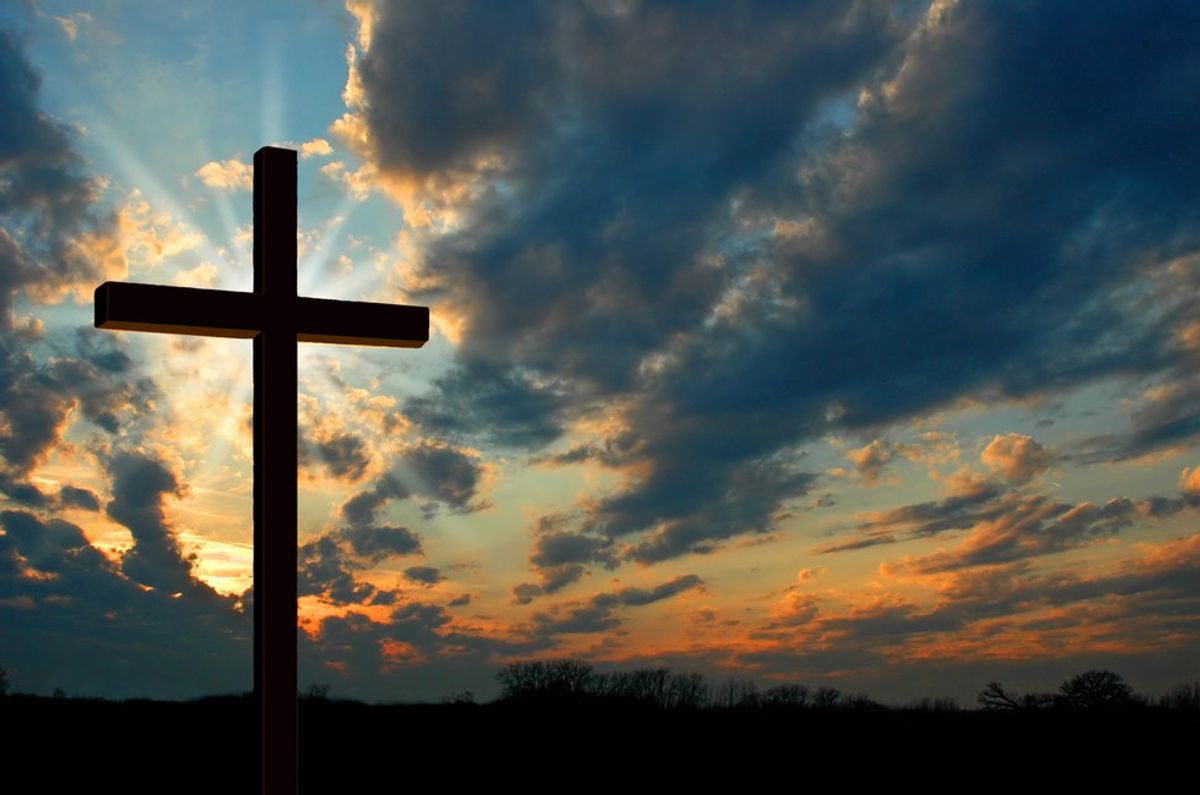 Thank You, 
Lord Jesus Christ
Get this presentation for free!
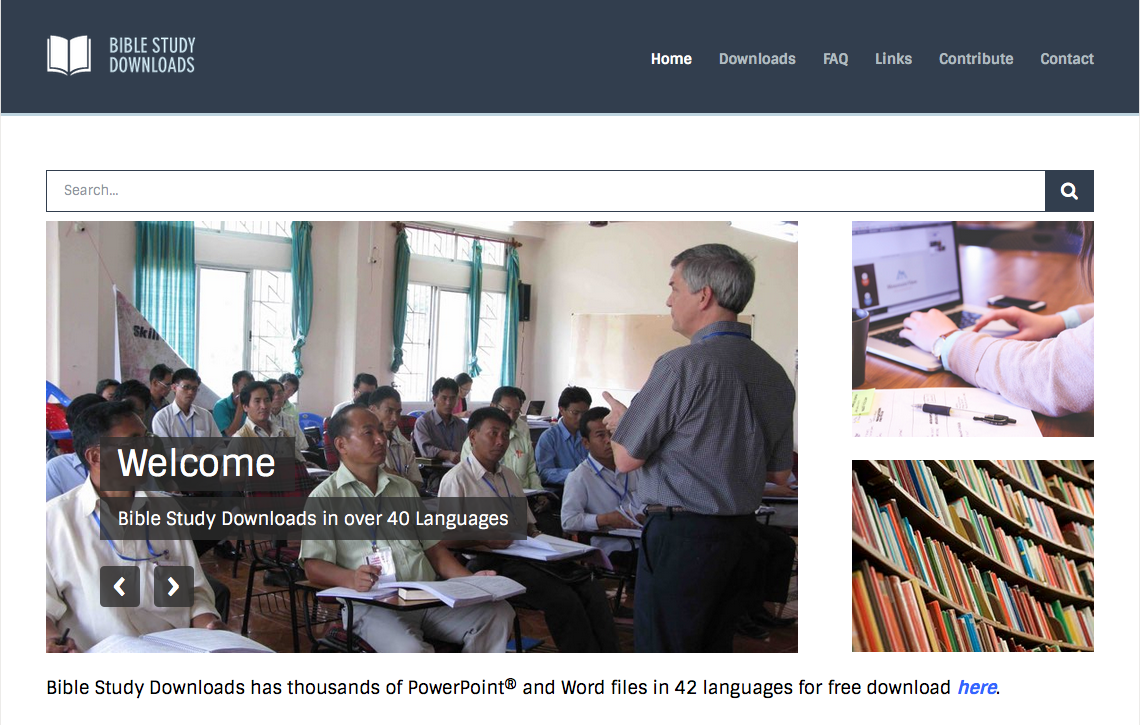 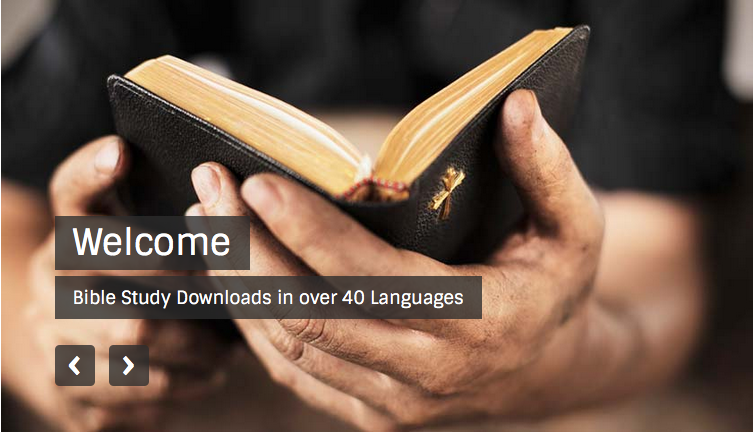 NT Preaching link at BibleStudyDownloads.org